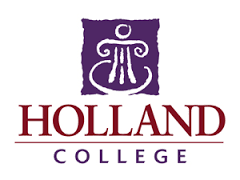 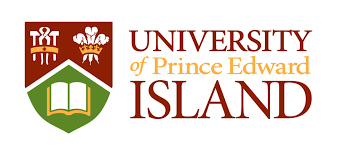 Planning Process and Hazard Analysis
TNM Jain MSM OMM CD MD MSc
Disaster Medicine and Crisis Response       Dr Trevor Jain
Objectives
Steps to Medical Action Plan Procedure using mass gathering as an example

Learn hazard analysis using SMUG and             FEMA models

Site visit/Medical recce
Disaster Medicine and Crisis Response       Dr Trevor Jain
Steps to the M.A.P. (medical action plan)
1) Define the Event
2) Aerial/Map Recce
3) Conduct hazard and risk analysis
4) Issue initial direction to  organization
5) Time estimate
6) Outline plan
7) Medical Recce Plan and site visit
8) Prepare Medical Action plan document
9) Execute Plan
10)AAR
Points:
Coordinate Preparation
Supervise deployment of team
Disaster Medicine and Crisis Response       Dr Trevor Jain
1) Define the event
Agencies involved
Type of event
Duration
Alcoholic beverages
Screening for drugs
Attendance levels
Demographics of attendees
Transportation methods
EVENT HISTORY
Medical usage rates
Transports
Hospital locations
After action reports
Disaster Medicine and Crisis Response       Dr Trevor Jain
2)Aerial Map/Map Recce
Topography
Site diameter/circumference
Access/egress routes
Comms challenges
Hazards and mitigation
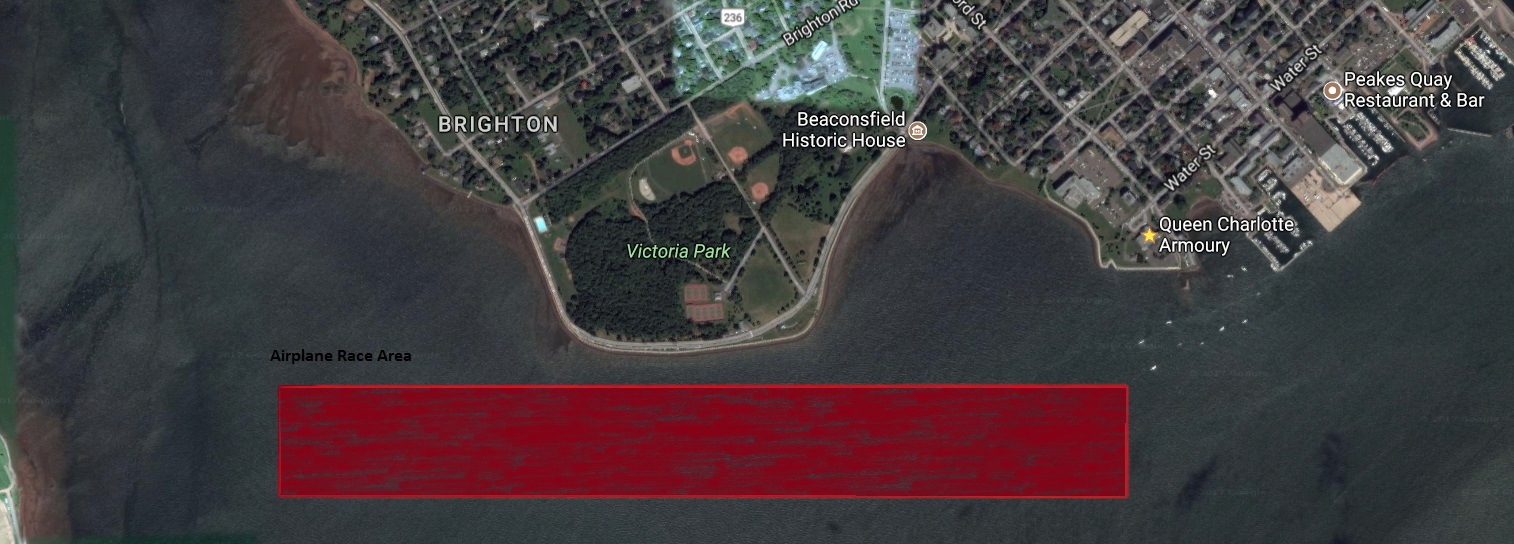 Disaster Medicine and Crisis Response       Dr Trevor Jain
Case
You will be the medical incident commander to manage 60,000 people who will be watching the Red Bull Air Race

You will draft a plan to manage medical expectations for the attendee and developed a MCI plan (MAP) complete
Disaster Medicine and Crisis Response       Dr Trevor Jain
3) Conduct hazard and risk analysis
SMUG? FEMA? History
So what?
Fuel
Airplanes
Vehicles
Pyro
Density
Traffic
Weather
Has the situation changed
Assigned tasks
Constraints
Clarification
Disaster Medicine and Crisis Response       Dr Trevor Jain
4) Issue initial direction to organization
Described the situation
Probable tasks
Time and location of formal direction
Special instructions
Administration
Disaster Medicine and Crisis Response       Dr Trevor Jain
5) Time estimate
Work back words from the date indicating mile stones of completion of your plan
1430 hrs Teach class
1400 hrs  ensure A/V works
1300 hrs  leave for UPEI
1200 hrs  Lunch
0900 hrs    University Admin
Disaster Medicine and Crisis Response       Dr Trevor Jain
6) Outline Plan
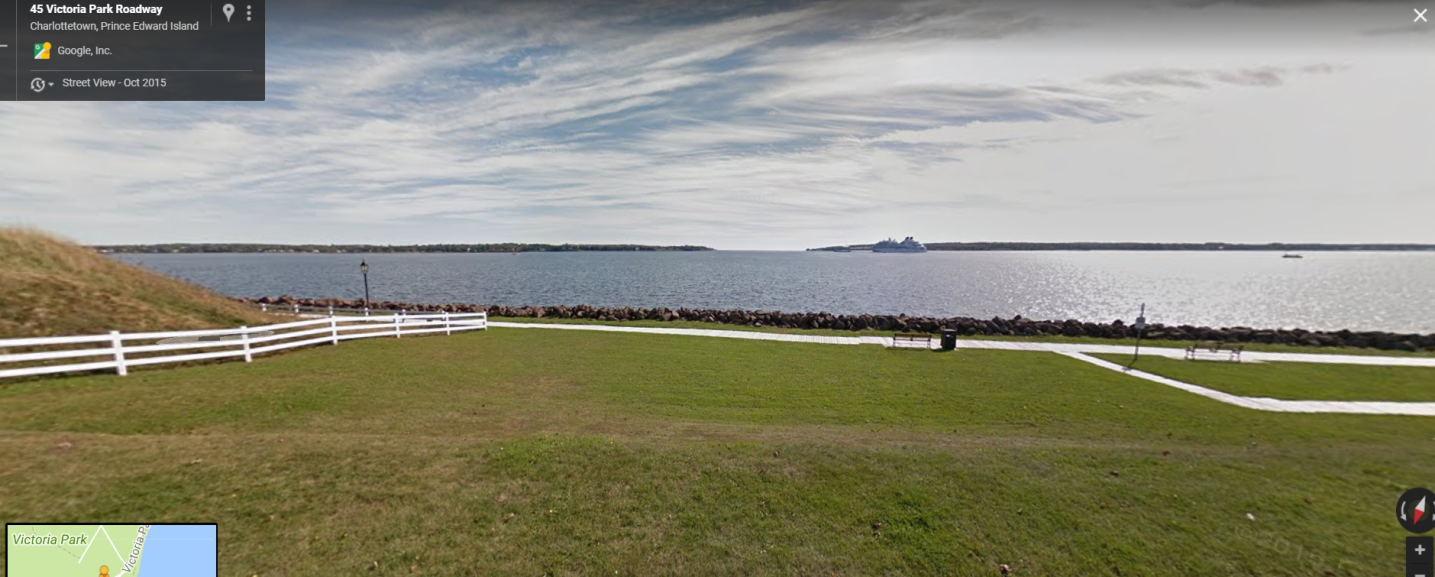 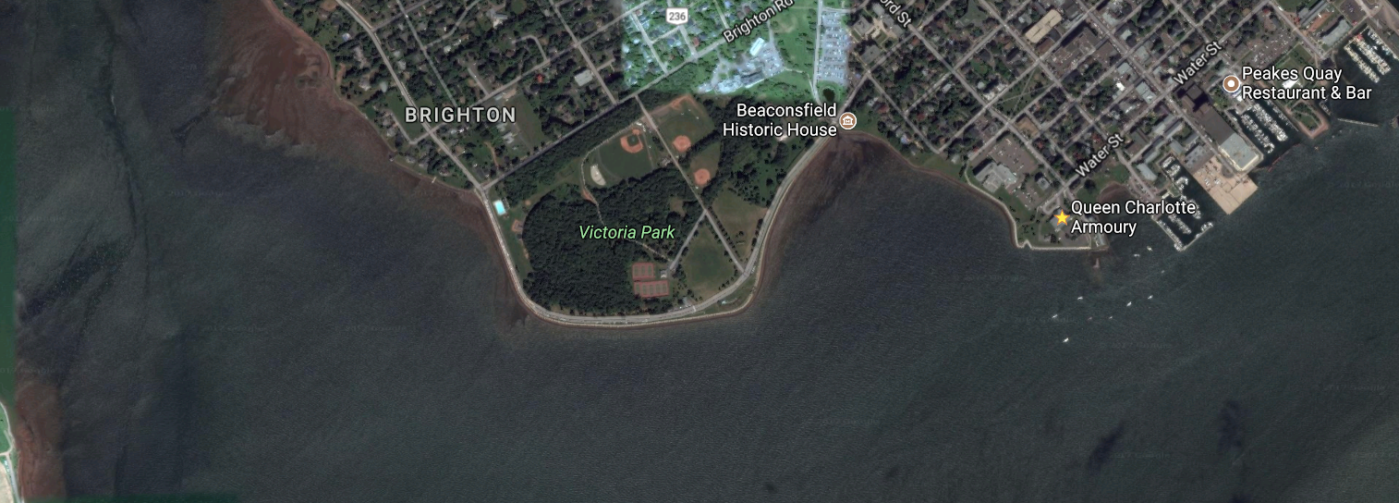 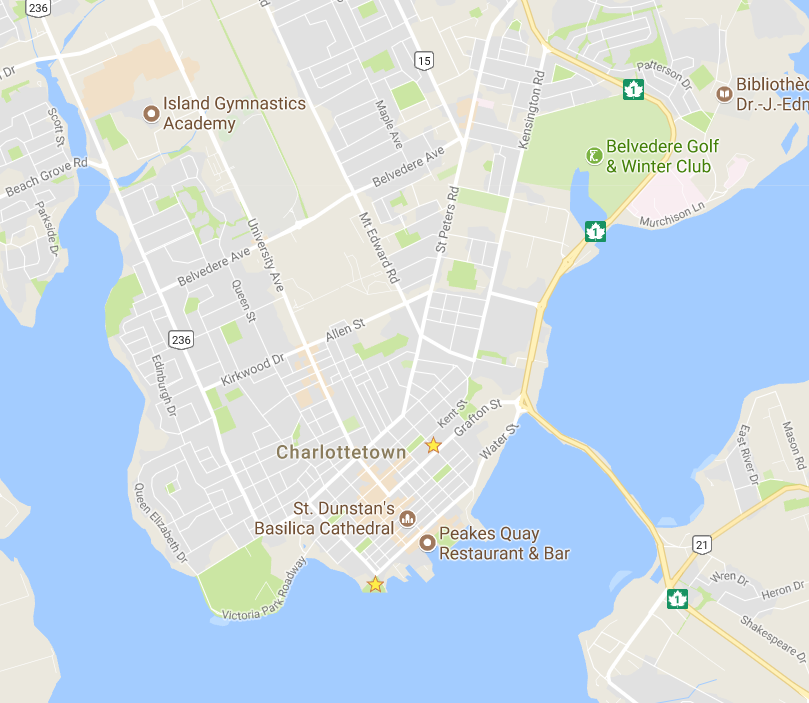 Disaster Medicine and Crisis Response       Dr Trevor Jain
7) Medical Recce Plan/site visit
What do you want to see.
How long for the total recce.
How long are you going to spend on each item.
Total time 1 hour
AMP: 10 min
Triage area: 10 min
Treatment area: 10 min
Transport area:  10 min
Grandstand: 10 min
Vendor area: 5 min
Ablutions: 5 min
Disaster Medicine and Crisis Response       Dr Trevor Jain
7) Medical Recce Plan/site visit
Identify topography
Site diameter
Access/egress routes
Aid posts, roaming medical teams and on site hospitals
Plan location of access/egress routes for ambulances
Campsite
Disaster Medicine and Crisis Response       Dr Trevor Jain
8) Prepare and issue Med Document
What’s in it?
How to brief
Disaster Medicine and Crisis Response       Dr Trevor Jain
8) Medial document content
Situation
Aim
Concept of Operations
Groupings and taskings
Coordinating instructions
Feeding
Dress
Equipment
Internal medical
Attachments
IC location
Who is triage
Who is treatment
Who is transport
Comms:
PACE
Time check
Disaster Medicine and Crisis Response       Dr Trevor Jain
8) Prepare and issue medical document
Everyone there
Brief
Map model
Limit questions to after presentation
Met briefing
Disaster Medicine and Crisis Response       Dr Trevor Jain
8) Prepare and issue Med DocumentMap model
Orientation north
Give direction and distances as you point them out
Terrain features
Hospitals
Police stations
Fire stations
Communication hubs
Cell phone coverage
Lakes, rivers, swamps
Towns, cities
Factories
Location of ICP, other agencies etc.
Disaster Medicine and Crisis Response       Dr Trevor Jain
SIMPLE example of med plan
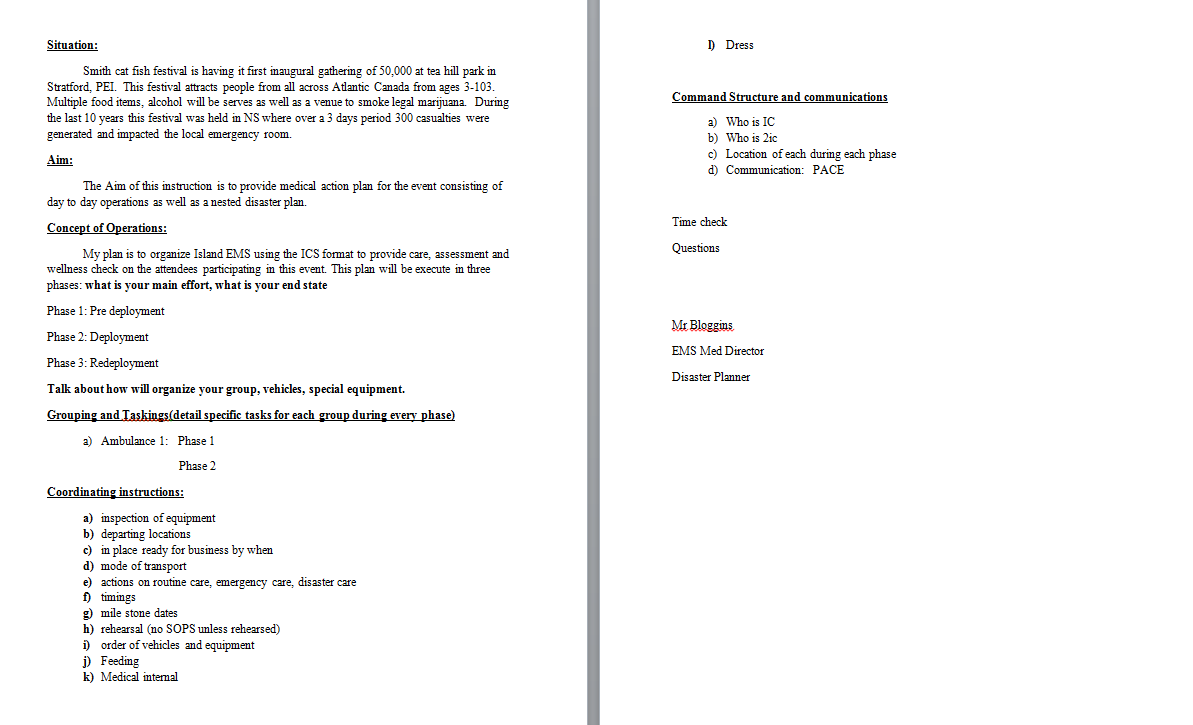 Disaster Medicine and Crisis Response       Dr Trevor Jain
Remember
Then med briefing is a need to know summary to your personnel of your medical action plan document that you prepared
Contains both routine care and disaster care
Contains SMUG/FEMA
Casualty Flow Routine, emergency, disaster
ICS Structure
Comms diagram
Budget etc.
Disaster Medicine and Crisis Response       Dr Trevor Jain
9) Execute plan
Stay on time
Stay on target
Well rested
Well fed
Well hydrated
Take notes as the plan unfolds
Note constraints
Note limitations
If something good happens document
Nomination for Bravo Zulu’s
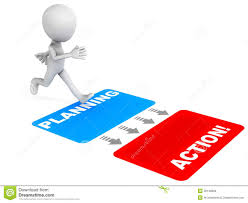 Disaster Medicine and Crisis Response       Dr Trevor Jain
10) AAR: after action report
What went right?
What went wrong?
What would I change?
Do 180
Do 360
Recommendations
Keep it in your tool box
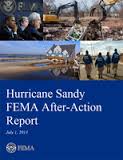 Disaster Medicine and Crisis Response       Dr Trevor Jain
Questions?
Disaster Medicine and Crisis Response       Dr Trevor Jain
Hazards
Why prioritize?
	limited community resources
	crucial to decide which ones to deal with 	urgently and which can be dealt with later
Community involvement
	those which will be affected and those required to 	take action
Different tools one can use
Disaster Medicine and Crisis Response       Dr Trevor Jain
SMUG Hazard Priority System
SMUG:	seriousness
		manageability
		urgency
		growth
Disaster Medicine and Crisis Response       Dr Trevor Jain
SMUG Hazard Priority System
Direct comparison of a number of possible hazards through ratings of high, medium or low against four separate factors which are common to all hazards
Disaster Medicine and Crisis Response       Dr Trevor Jain
FEMA model
Uses four criteria in an evaluation and scoring system, history, vulnerability, maximum threat and probability
Disaster Medicine and Crisis Response       Dr Trevor Jain
Scenario
Red bull Air Race
May long weekend
60,000 persons over 3 days
Med Recce Plan
Then Med Recce
Disaster Medicine and Crisis Response       Dr Trevor Jain
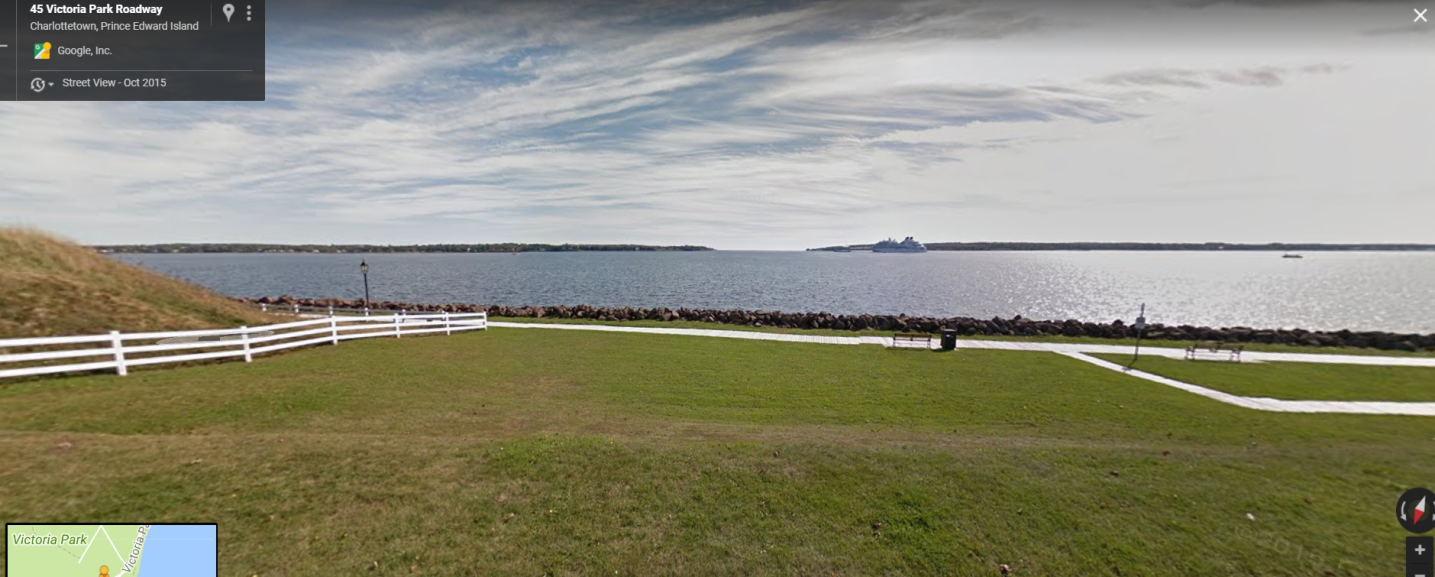 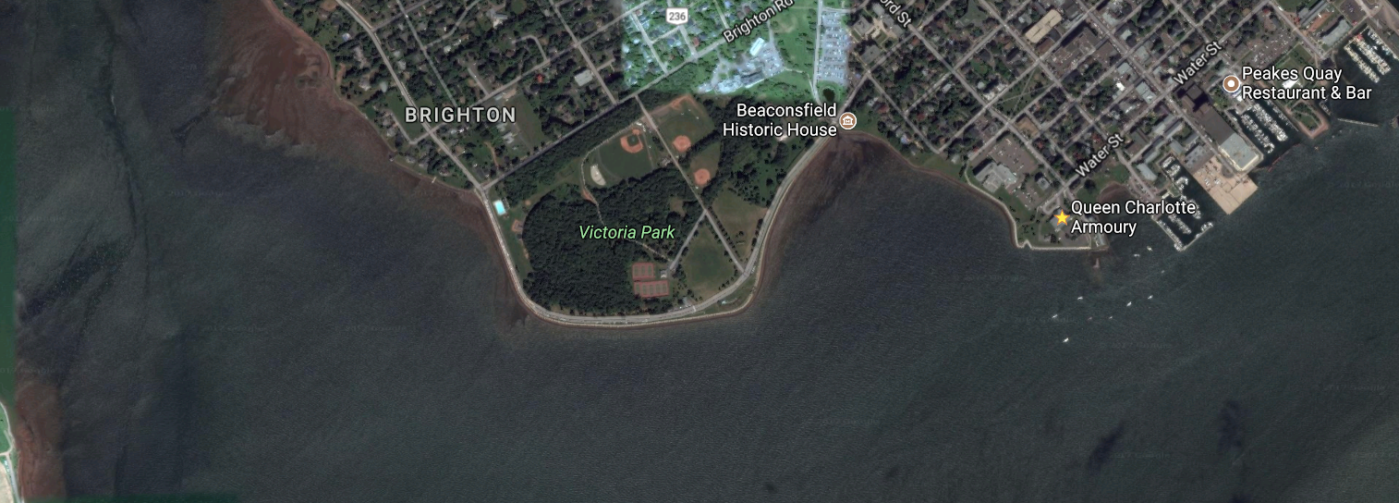 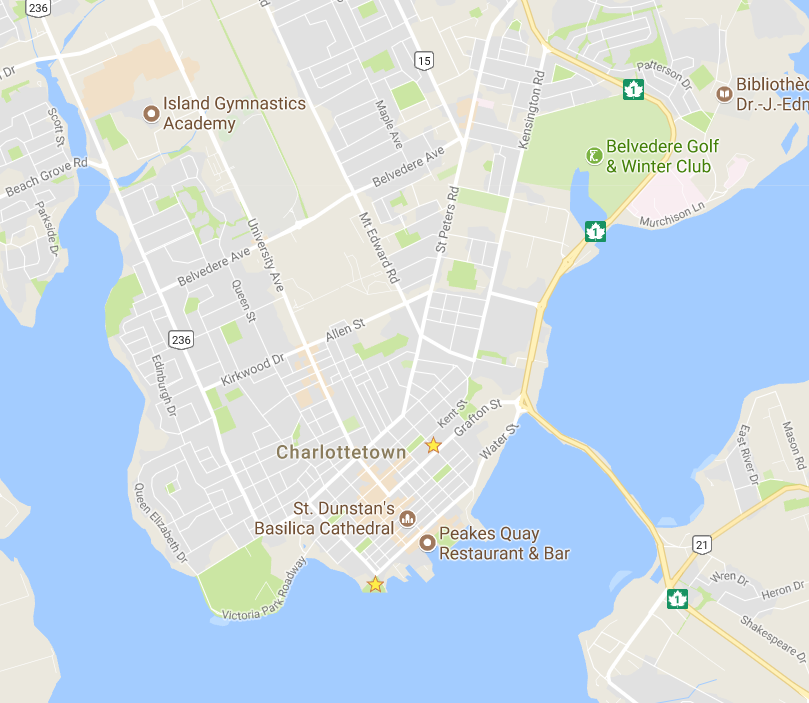 Disaster Medicine and Crisis Response       Dr Trevor Jain
Site Visit
Med Recce
AMP
Triage
Treatment
Transport
IC Post
Comms
Disaster Medicine and Crisis Response       Dr Trevor Jain
Next class
Using SMUG make a hazard analysis of your own living environment and be prepared to discuss next class
Present you basic home/apartment disaster kit ( what is the source of recommendation )
Disaster Medicine and Crisis Response       Dr Trevor Jain